Детские  рисунки
12.09.2014
http://aida.ucoz.ru
1
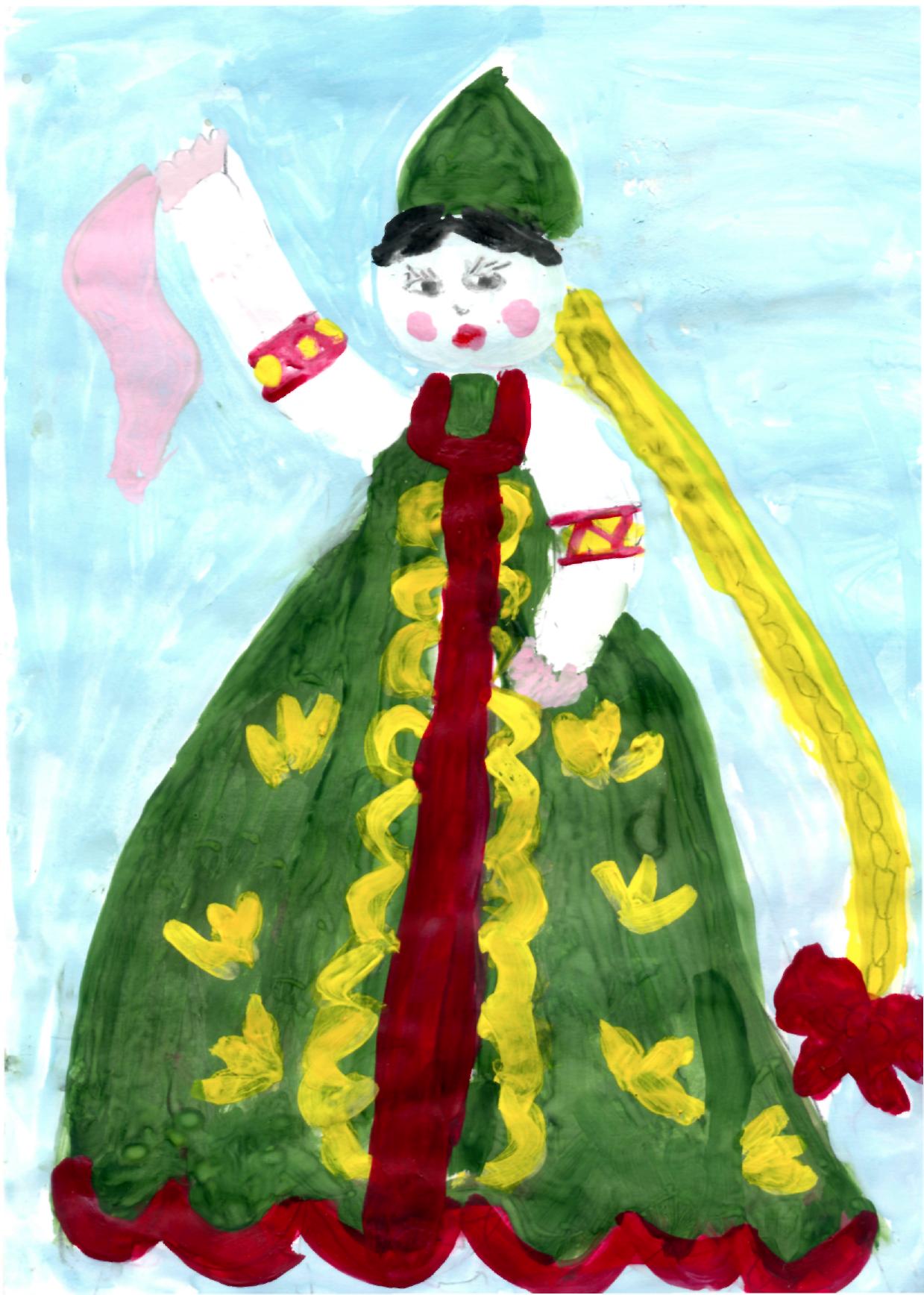 Художник

Каргаполова  София
 6 лет
Конкурс
«Русь мастеровая»
12.09.2014
http://aida.ucoz.ru
2
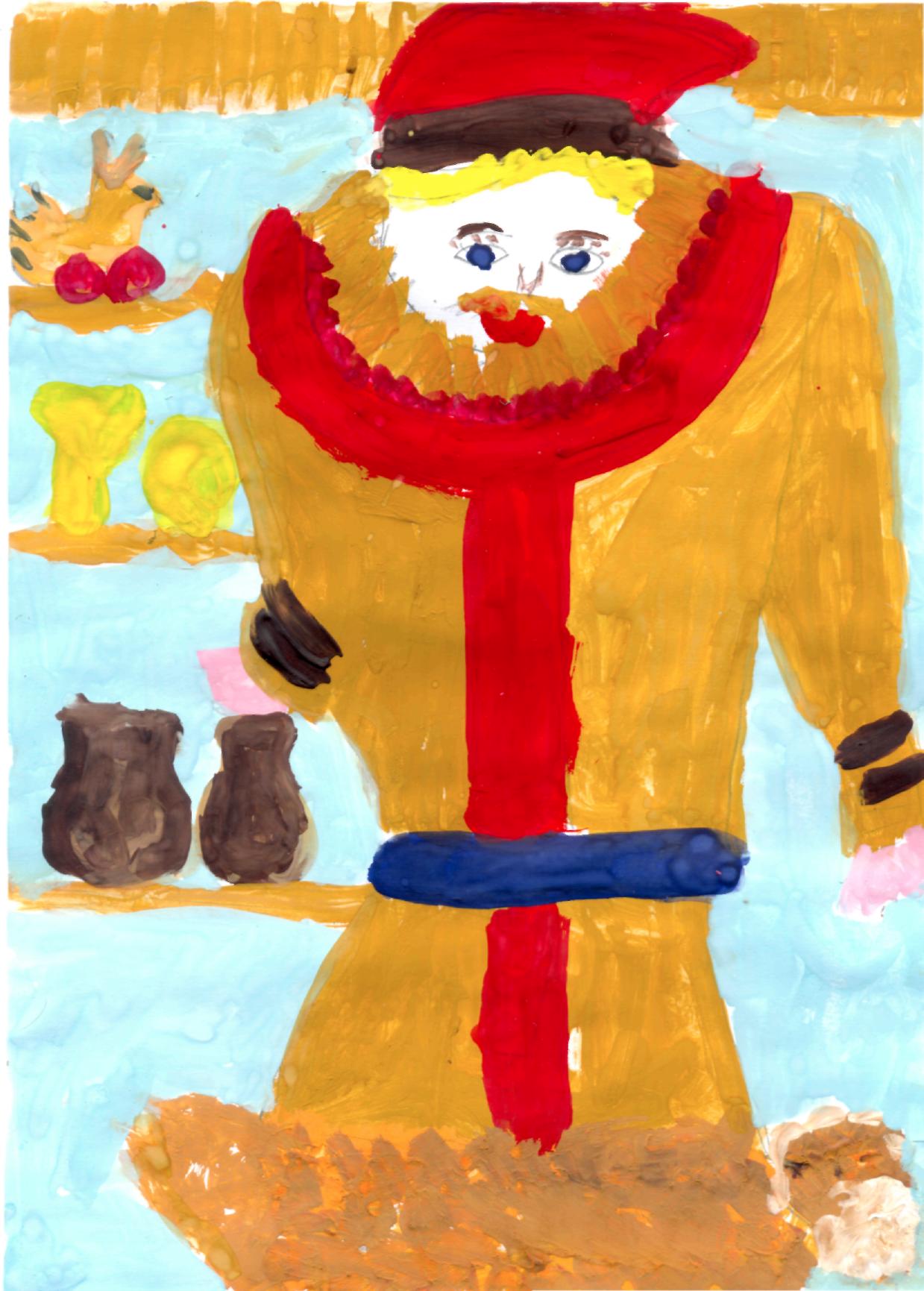 Художник

Жуковская  София
 6 лет
Конкурс
«Русь мастеровая»
12.09.2014
http://aida.ucoz.ru
3
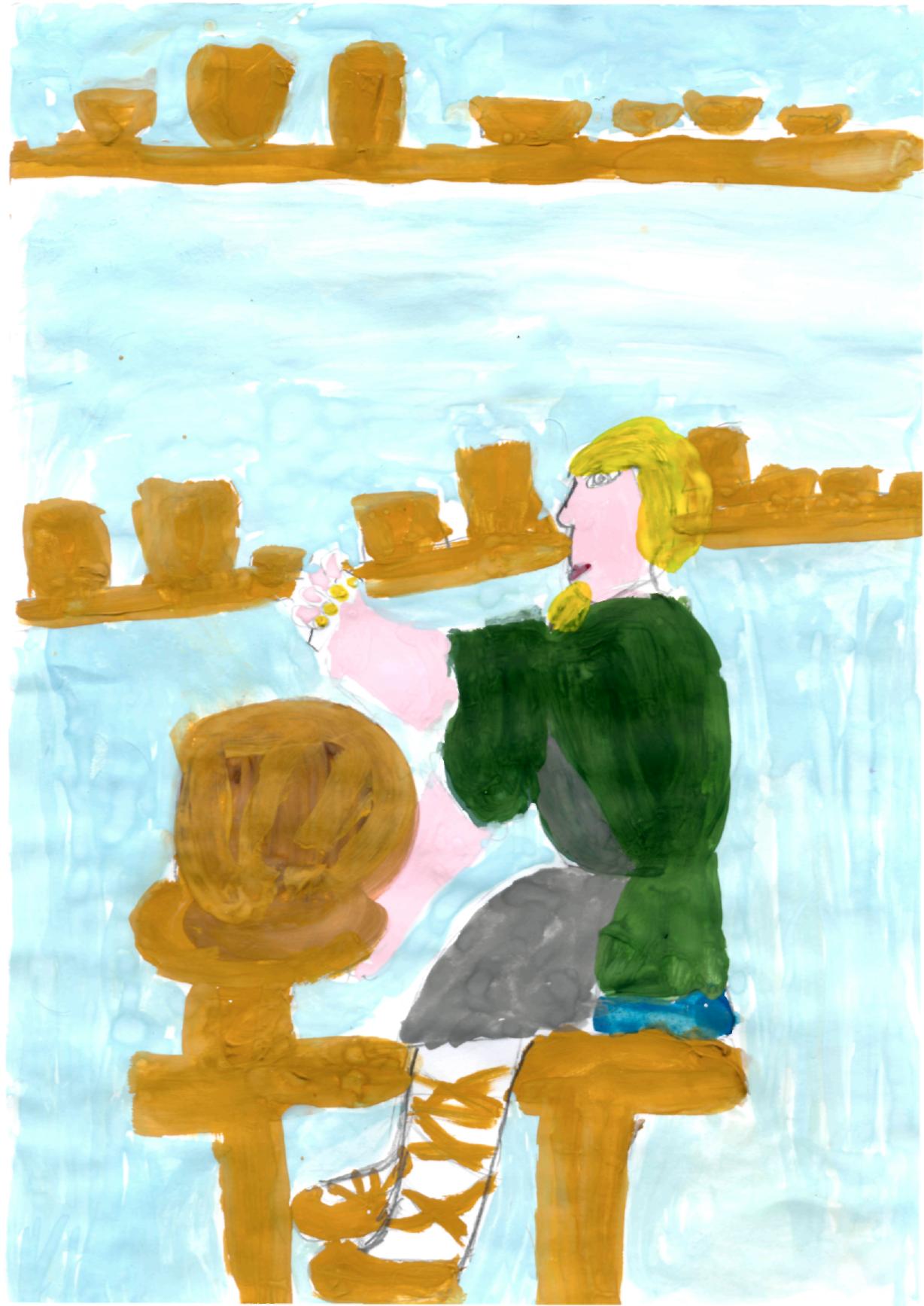 Художник

Даянова Алия
 6 лет
Конкурс 
«Русь мастеровая»
12.09.2014
http://aida.ucoz.ru
4
Конкурс «Пожарная безопасность глазами детей» 
Автор – Жуковская София  - 6 лет
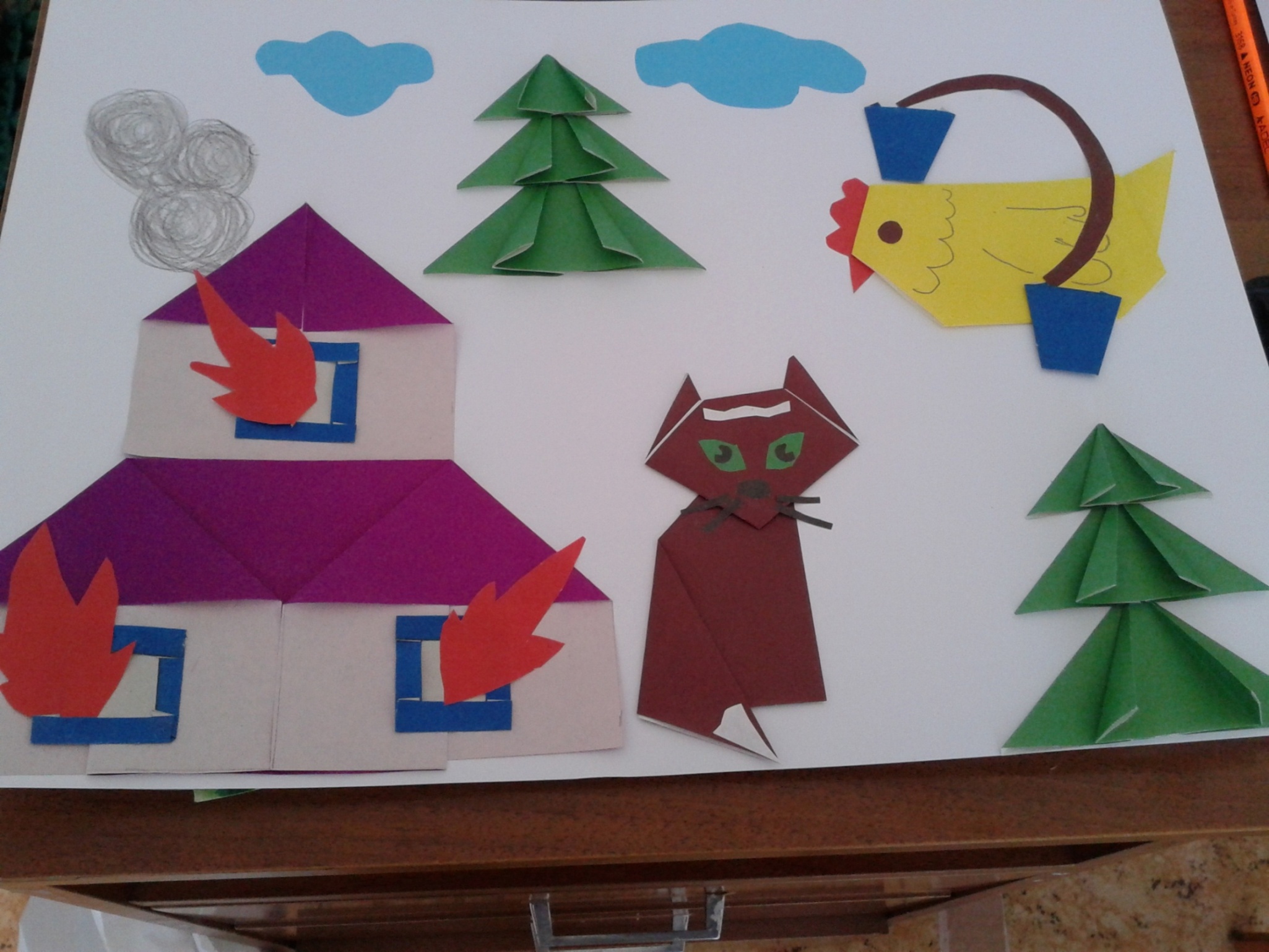 12.09.2014
http://aida.ucoz.ru
5
Конкурс «Пожарная безопасность глазами детей» 
Автор – Жуковская София  - 6 лет
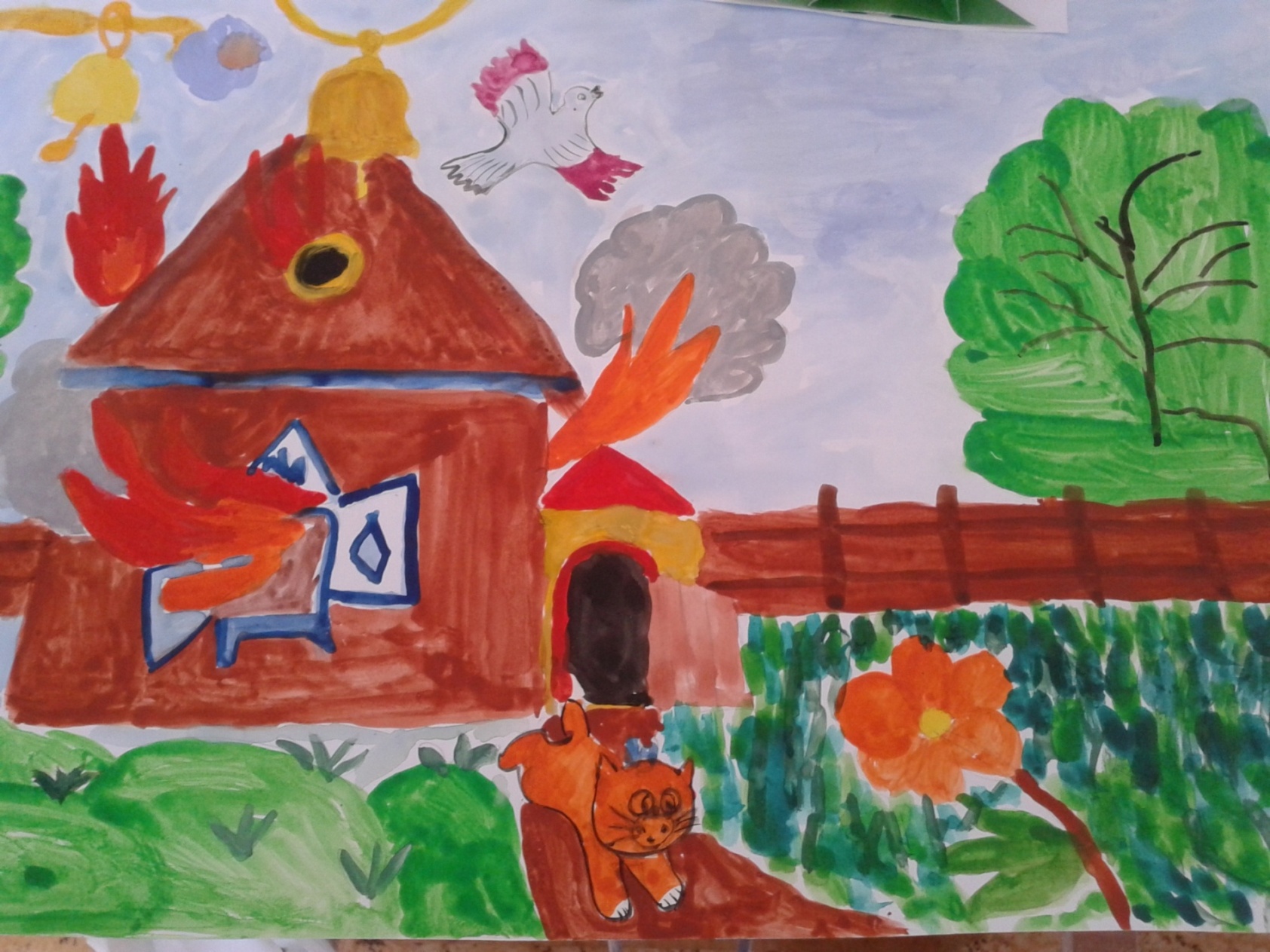 12.09.2014
http://aida.ucoz.ru
6
Конкурс «Пожарная безопасность глазами детей» 
Автор – Носович Ирина  - 6 лет
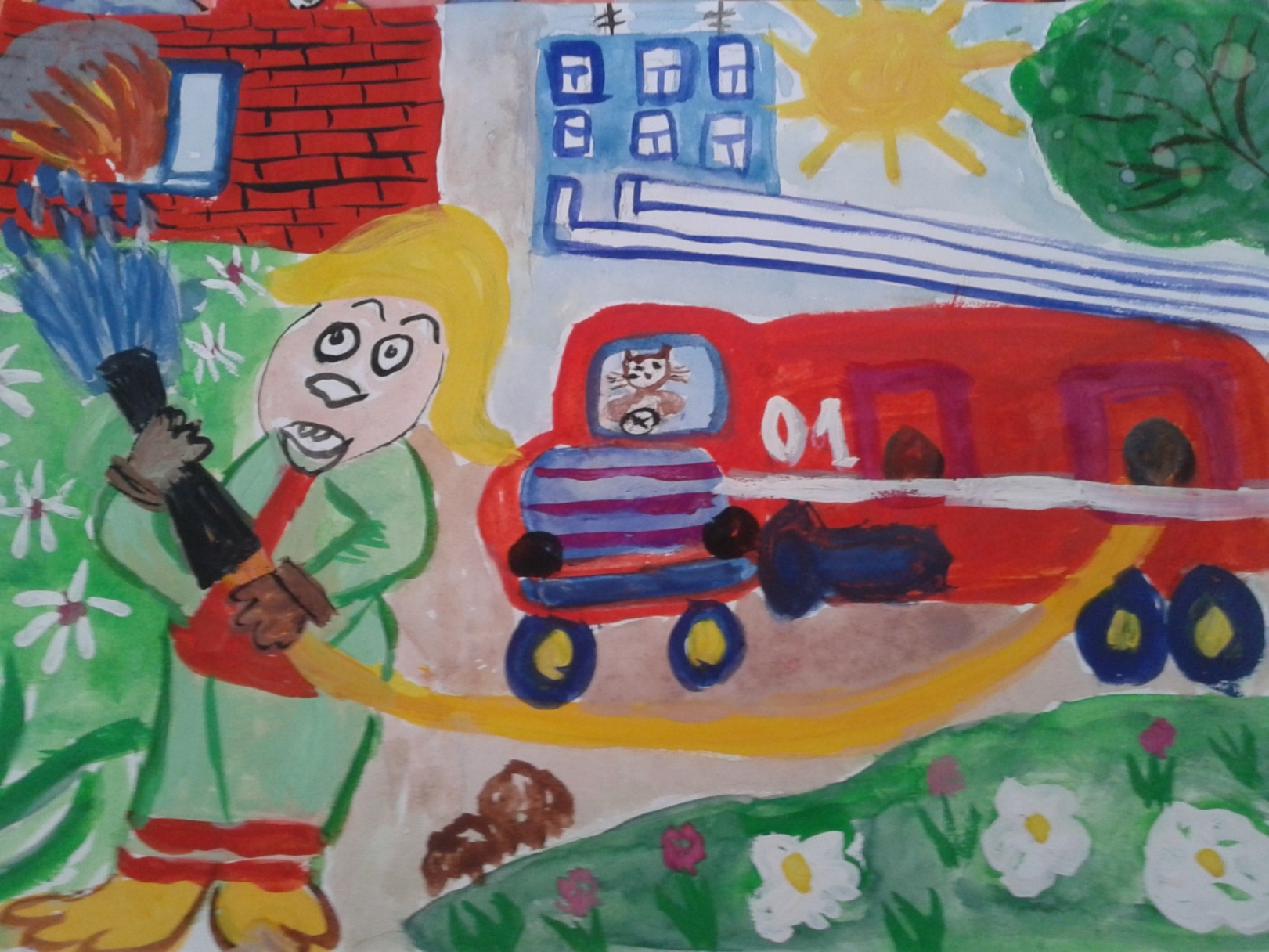 12.09.2014
http://aida.ucoz.ru
7
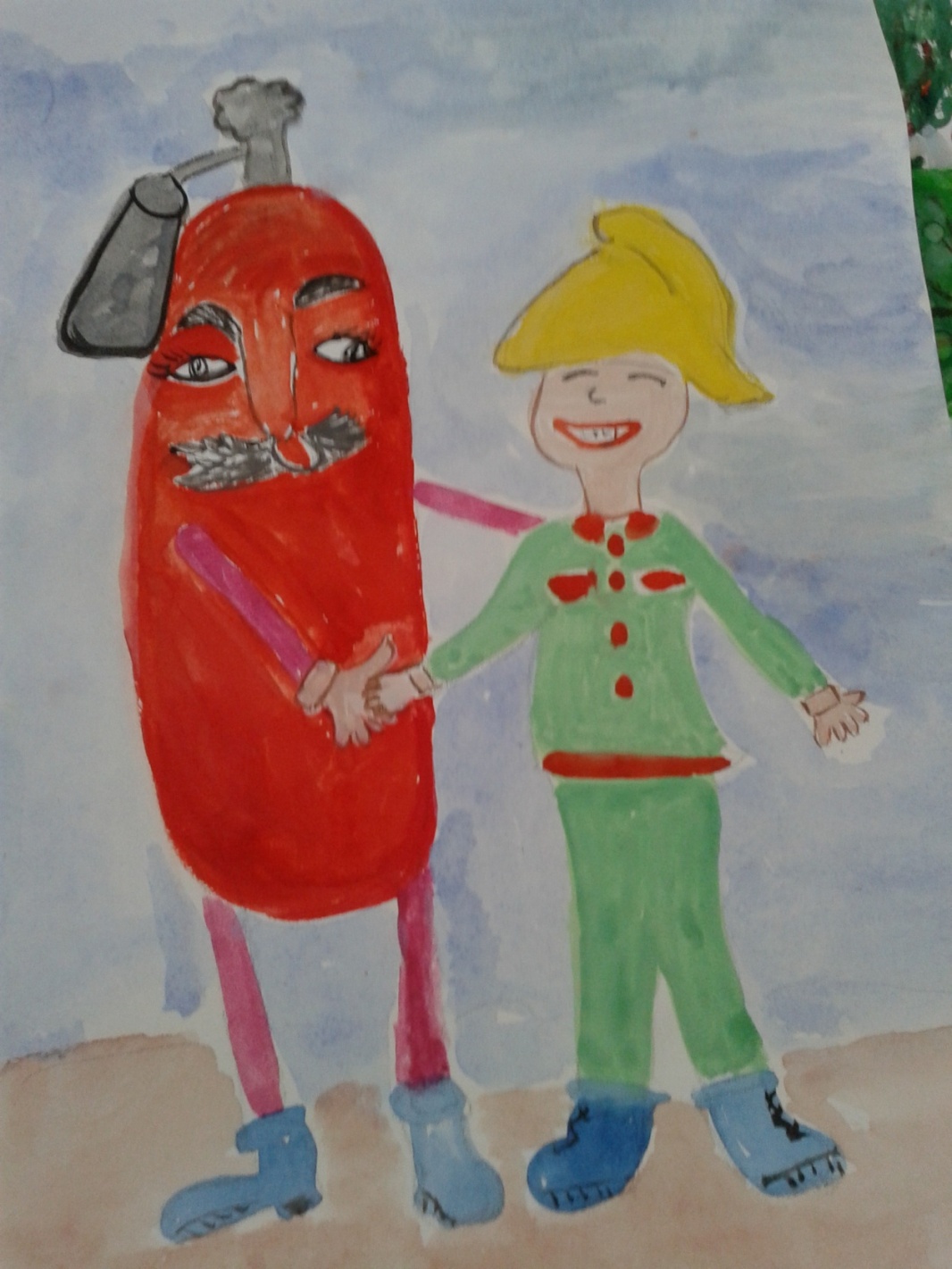 Конкурс
 «Пожарная безопасность глазами детей»

Автор
Нагопитян Настя
6 лет
12.09.2014
http://aida.ucoz.ru
8